Enterprise Data System for Large Complex Data
Unified data ingress, storage, processing and analytics for quicker, better insights
GREEN = OPEN SOURCE
Insight 
from Data
Files, Streams, Sensors, Social Media, Text Editors
Maxeler Data Analytics
CSV
MPEG
...
Math level programming in 
Open Source Jupyter (Python)
Dataflow Programming 
in MaxJ
Customizable
User Interfaces
XML
SQL
Customizable
Data Visualization
CPUs:
execute general purpose software
DFEs:
Dataflow Engines for maximum performance density
Open Source
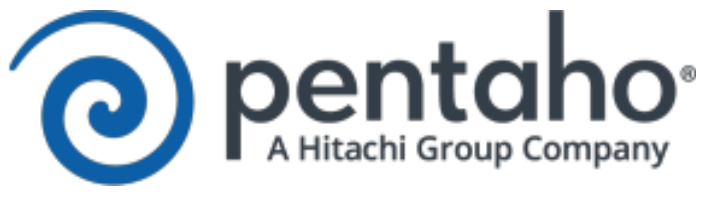 Ingress DFEs 
(filter, compress, capture, timestamp, and security)
mySQL
ProxMox
Virtual Machines
Redis
Postgres
DFE memory appliance
noSQL
MongoDB
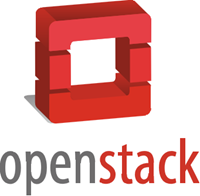 AWS
S3
OpenStack Private Cloud Infrastructure
HCP (Hitachi Content Platform) Anywhere
Open Source
FreeNAS + Ceph for Scaling
optional